MSc Data Science
Mastersession
April 28, 2025
Agenda
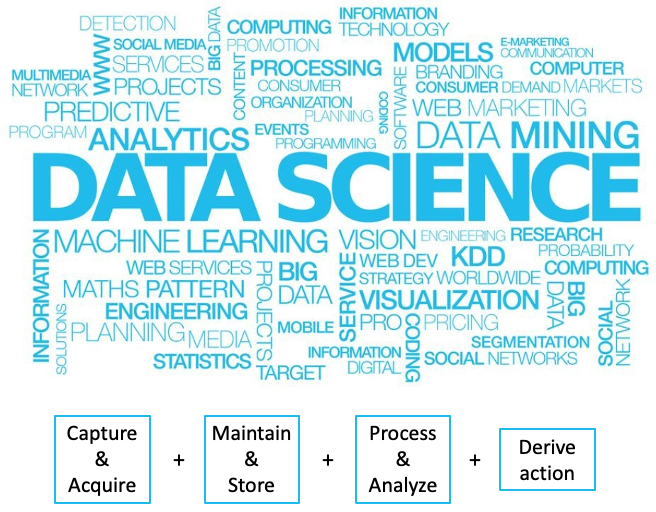 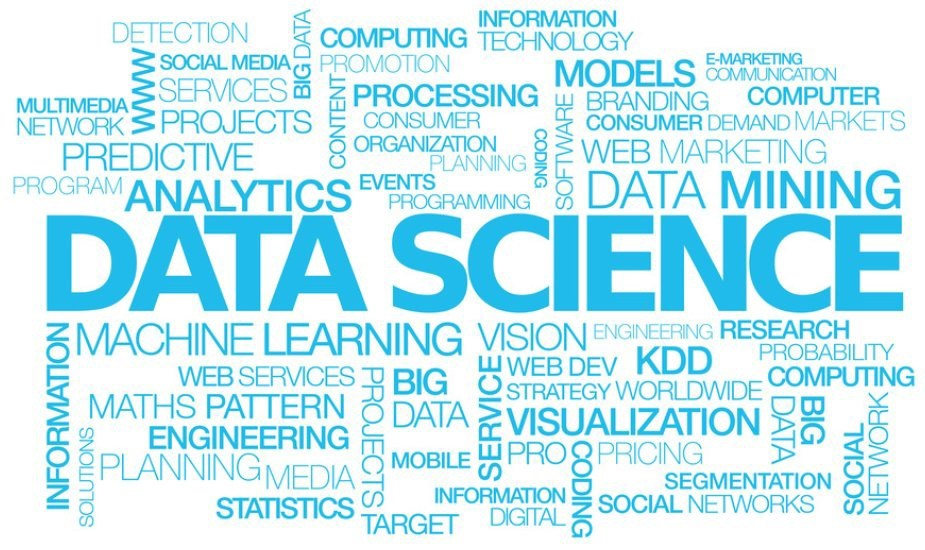 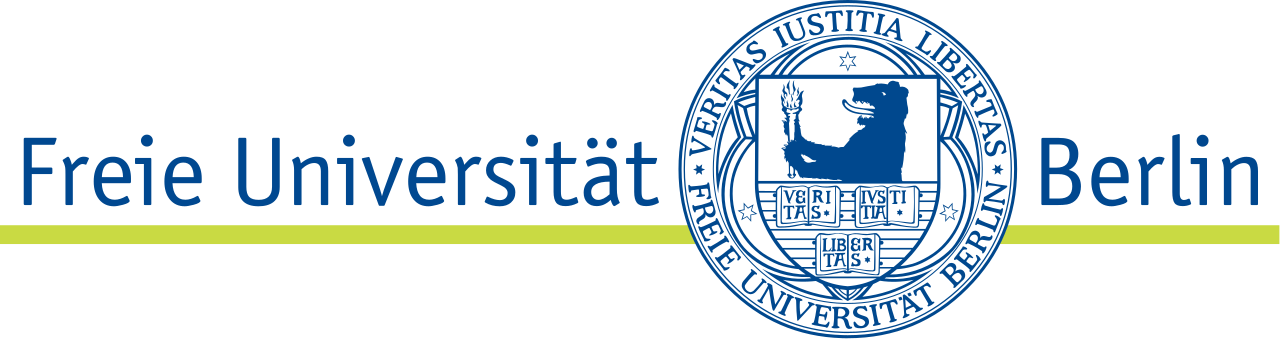 @
At FU you can focus on:
Data Science in the Life Sciences  
Data Science Technologies
A bit of anything you like
The Aim of the Master Program
Graduates are familiar with the essential methods of modern data science and the associated mathematical, computer-science and subject-specific fundamentals. 
They are able to analyse data analytical problems independently, to compare different methodological approaches and to assess their advantages and disadvantages. 
Graduates will be able to formalise newly emerging data analysis problems mathematically, develop methods to solve them, implement them in an application-oriented manner and interpret them appropriately.
Recommended Schedule
Semester 1
Semester 2
Semester 3
Semester 4
Foundation Courses(Statistics, Programming, Machine Learning)
Courses from Focus Area
Master Thesis with Colloquium
Courses NOT from FocusArea
Introduction to Focus Areas
Ethical Foundations
Research Internship (DSLF)  ORSoftware Project (DST)
Synchronization
Focus Area
Thesis
Important note
Most study programmes in Germany (such as DS @ FU) are free of charge. The main difference to tuition-based programmes is that you (as the student) are responsible for your progress. 

Everyone is happy to provide support when asked, but no one is monitoring you.
Application & Admission
Application & Admissions Timeline
April 15 – May 31: Submission of applications

June 1 – June 21: 1st assessment (formal aspects)
June 22 – July 20: 2nd assessment (fit & ranking)
July 20 – July 31: selection & information

August & September: Enrollment
October 1: Term start
October 13: Lecture start
Notice: The timeline can change!
Admission Quotas:
MSc Data Science: Approximately 20 spots per year.

Admission:
80% distributed according to the selection process,
20 % according to Section 15.1.1.2 BerlHZG (“waiting time” up to 3 years).
Requirements & Selection Criteria
Admission Requirements
A first university degree or an equivalent degree from an institution of higher education within or outside of Germany total of 180 ECTS.
A degree completed in the subject of computer science OR
A degree in another subject 
mathematical subjects for at least 20 ECTS 
least 5 ECTS must be in the areas of linear algebra or analysis
at least 5 ECTS must be in the areas of either probability theory or statistics
 computer science modules for at least 10 ECTS 
at least 5 ECTS must be in an area related to algorithms 
at least 5 ECTS must be in an advanced programming language (e.g., C/C++, Java, or Python). 
 English language skills at a level equivalent to C1
Admission: selection criteria
In the selection process, selection points will be awarded. The maximum number of points that can be awarded is 100.

The applicant’s academic performance in their degree programs (max. 60 points)
Considerations of the applicant’s academic background (max. 20 points)
Other qualifications acquired outside of a university degree program (max. 20 points).
Selection criteria: Academic Performance
Selection criteria: academic background
10 selection points for evidence of examinations and coursework in the field of theoretical computer science in which at least 15 ECTS were obtained.

10 selection points for evidence of examinations and coursework in the field of  interdisciplinary data science, in particular psychology, digital humanities, or natural sciences, in which at least 15 ECTS were obtained.
Selection criteria: other qualifications
Max. 20 points for at least 450 hours of relevant, research-based activities in the field of data science.

For example: collaboration in research projects as a student employee or research assistant or during an internship.

Important: the documentation/ proof should list your employer/institution, the research project, your tasks, and the duration.
Remarks on the self-disclosure form
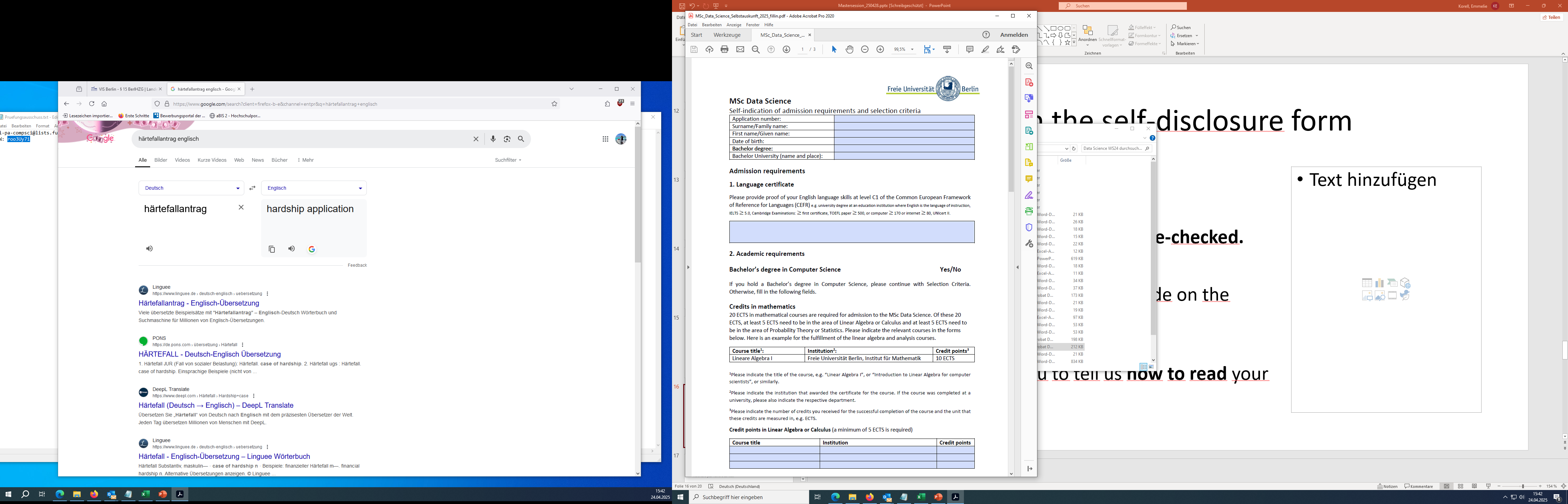 The form is mandatory.

All claims on the form are double-checked. 

Attach proof for every claim made on the form. 

The form is for you to tell us how to read your application.
Remarks on the self-disclosure form
There is no wrong way to fill out the form. Just make sure your name is correct. 

Special case: The form may remain almost empty if you:
have a BSc in Computer Science
No eligible courses or similar for selection criteria

Links may be added, but please check their clickability and the target‘s accessability.
FAQs
FAQs: Degree
Degree recognition
Processed by uni-assist for foreign degrees.
Incomplete degree
Apply with a transcript and submit your degree before the end of the first term,
An incomplete degree cannot serve as proof of English,
Make sure your transcript shows your expected final grade.
Degree with more or with more or less than 180 credits
Non ECTS credits are converted into ECTS (formula)
More ECTS are not an issue.
FAQs: English C1
[Speaker Notes: https://www.fu-berlin.de/en/studium/bewerbung/master/konsekutive-masterstudiengaenge/sprachliche-zugangsvoraussetzungen/index.html]
FAQs: Other
German language
Knowledge of the German language is not required. 
Tuiton fees
None. The administrative fee is about 300€ per semester and includes a ticket for public transport
Application into a higher semester…
Possible. Please look at the study regulations to see if you match the courses,
If you require into a higher semester and do not fulfill the requirements, your application will be treated like an application to the 1st semester.
Deferred enrollment, conditional admission…
Deferred enrollment is not possible. You can apply for a term of absence instead. 
Conditional admissions are only available to applicants who need to complete their Bachelor degree. All requirements must be fulfilled at the time of application.
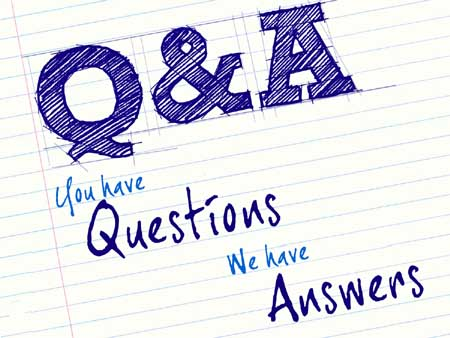